Latvijas Atvērtās zinātnes stratēģija 2021.-2027. gadamAleksandrs mārtiņš blūmsNozares padomnieksIzglītības un zinātnes ministrijaaleksandrs.blums@mfa.gov.lv
Kas ir atvērtā zinātne?
IEGUVUMI:
Uzlabota zinātnes kvalitāte un integritāte

Paplašināta pētniecības datu un rezultātu pieejamība un atkārotas izmantošanas iespējas

Stiprinātas pētnieku datu pārvaldības prasmes un veicināta zinātnes digitalizācija

Uzlabota sabiedrības izpratne un interese par zinātni
Jauna pieeja zinātniskās darbības procesam, kustība, filozofija

Sabiedrībai pieejami pētniecības rezultāti (publikācijas, dati, u.c.)

Sabiedrība  tiek iesaistīta 
pētniecības procesos

Veicina starpdisciplinaritāti 
un sadarbību
2
Stratēģijas struktūra
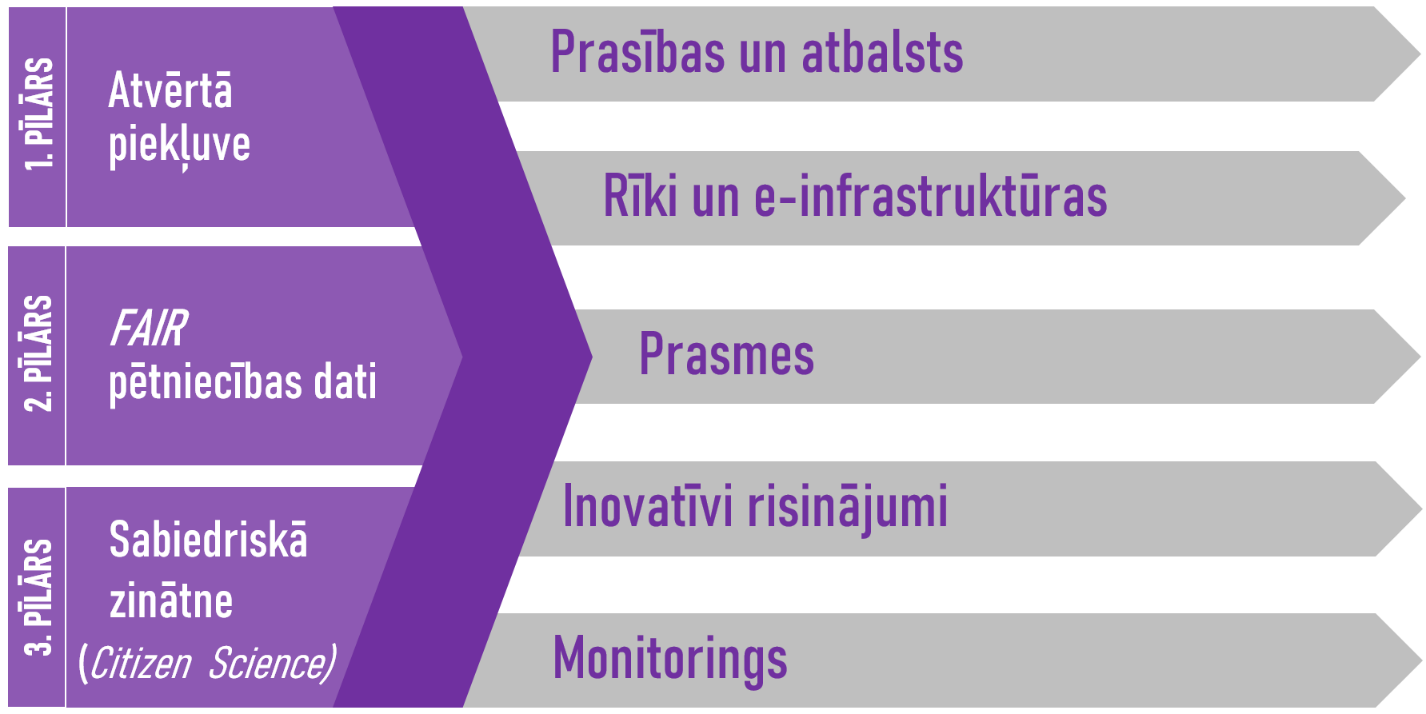 3
Atvērtā piekļuve
POLITIKA:
Visu valsts finansēto pētniecības programmu publikācijām jābūt pieejamām zaļajā vai zelta atvērtajā piekļuvē bez embargo perioda

Zinātnisko izdevumu abonētājiem tiek aicināti slēgt pārejas vienošanās (transformative agreements) ar izdevējiem

Vadlīnijas par rakstu apstrādes izmaksu (APC) attiecināmību
IEGUVUMI:
Ilgtermiņā samazinātas zinātnisko izdevumu abonēšanas izmaksas

Pētniecības rezultāti tiek padarīti pieejami plašākam lasītāju lokam

Pētniekiem līdzīgi nosacījumi kā starptautiskās programmās.
4
“FAIR” pētniecības dati
FAIR PRINCIPI:
Findable – atrodami, aprakstīti ar metadatiem, indeksēti meklējamā resursā (piem. Repozitorijā), jāsatur PID
Accessible – pieejami, caur atrunātu piekļuves mehānismu
Interoperable – savietojami, izmantojot plaši izmantotus formātus un standartus
Reusable – atkārtoti lietojami, ar kvalitatīviem metadatiem, dokumentāciju, informāciju par licenci
Pētniecības datiem jābūt atvērtiem pēc noklusējuma

Pamatoti iemesli neatvēršanai: sensitīvi dati, persondati, ētiski aspekti, u.c.

Pētniecības datiem, to metadatiem 
un e-infrastruktūrām maksimāli jāatbilst FAIR
5
“FAIR” pētniecības dati
Ieviesti standartizēti datu pārvaldības plāni
Principi: minimāls slogs pētniekiem, starptautiski šabloni, cik vien iespējams automatizēti

DataverseLV pētniecības datu repozitoriju tīkls
Vieta kur pētniekiem glabāt savus pētniecības datus

Dalība Eiropas Atvērtās zinātnes mākonī (EOSC)
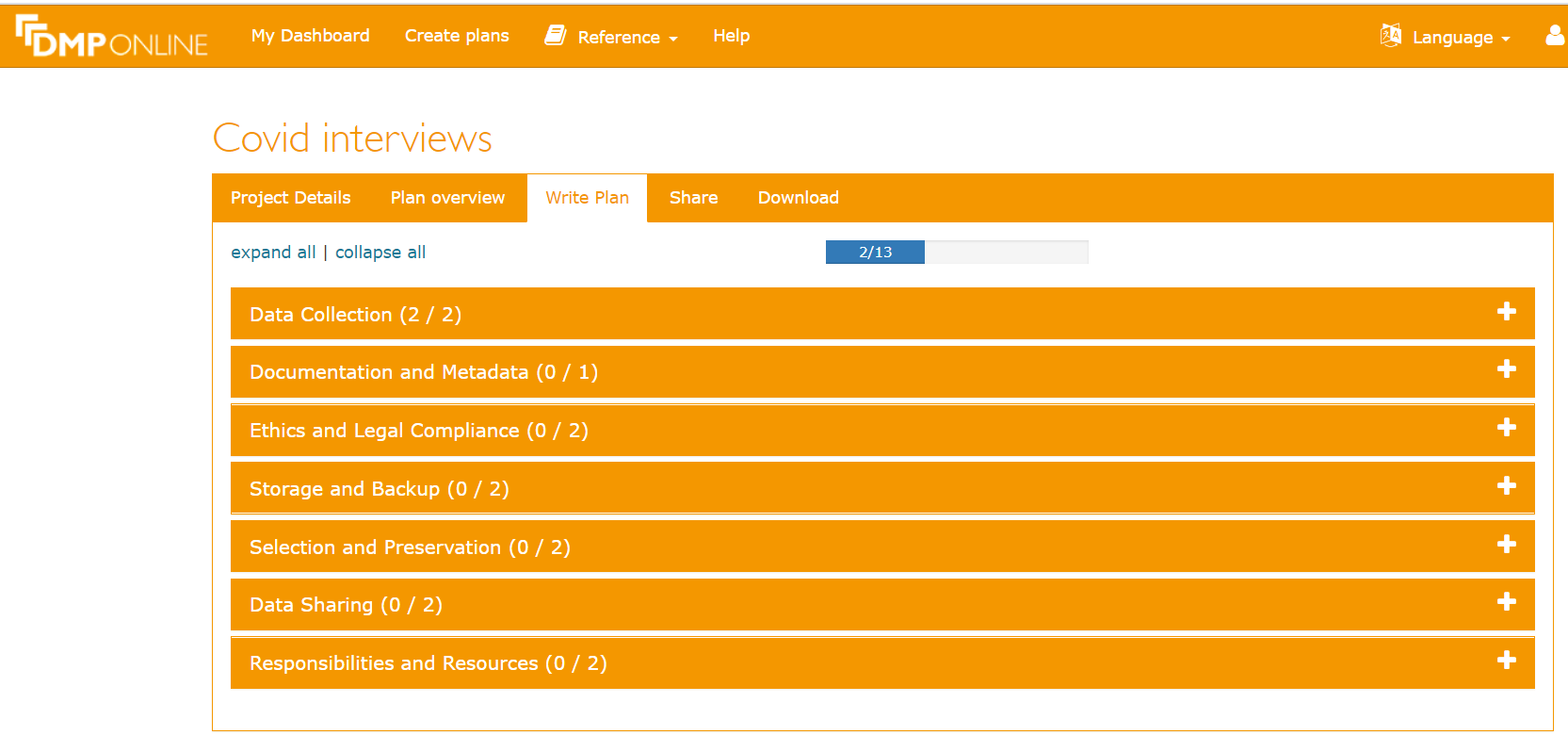 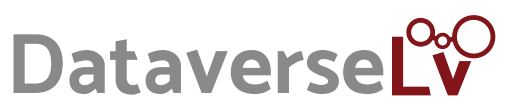 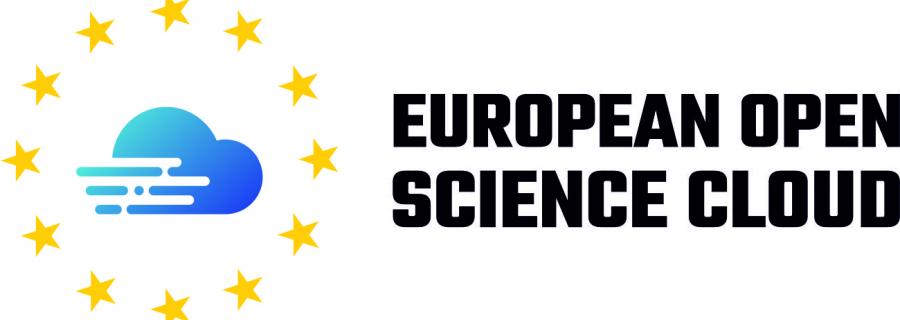 6
Datu kuratoru (Data Stewards) programma
Galvenais instruments pētniecības datu pārvaldības prasmju celšanai un prakses ieviešanai 

Attīsta vispārīgās un nozaru specifiskās datu pārvaldības prasmes, veicina  e-infrastruktūru, rīku izmantošanu

Kopīga koordinācija un apmācības

~20 datu kuratori Latvijā
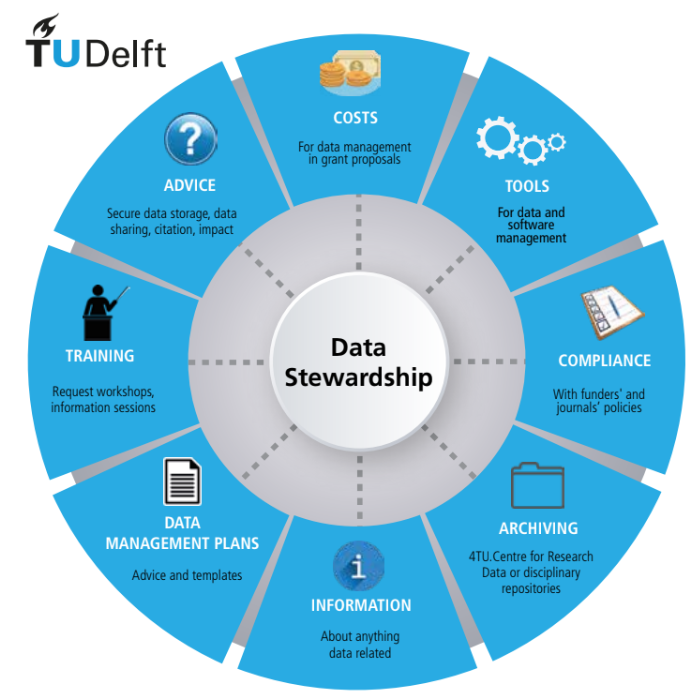 Delftas Tehniskās universitātes 
datu kuratoru pienākumi
7
Monitorings
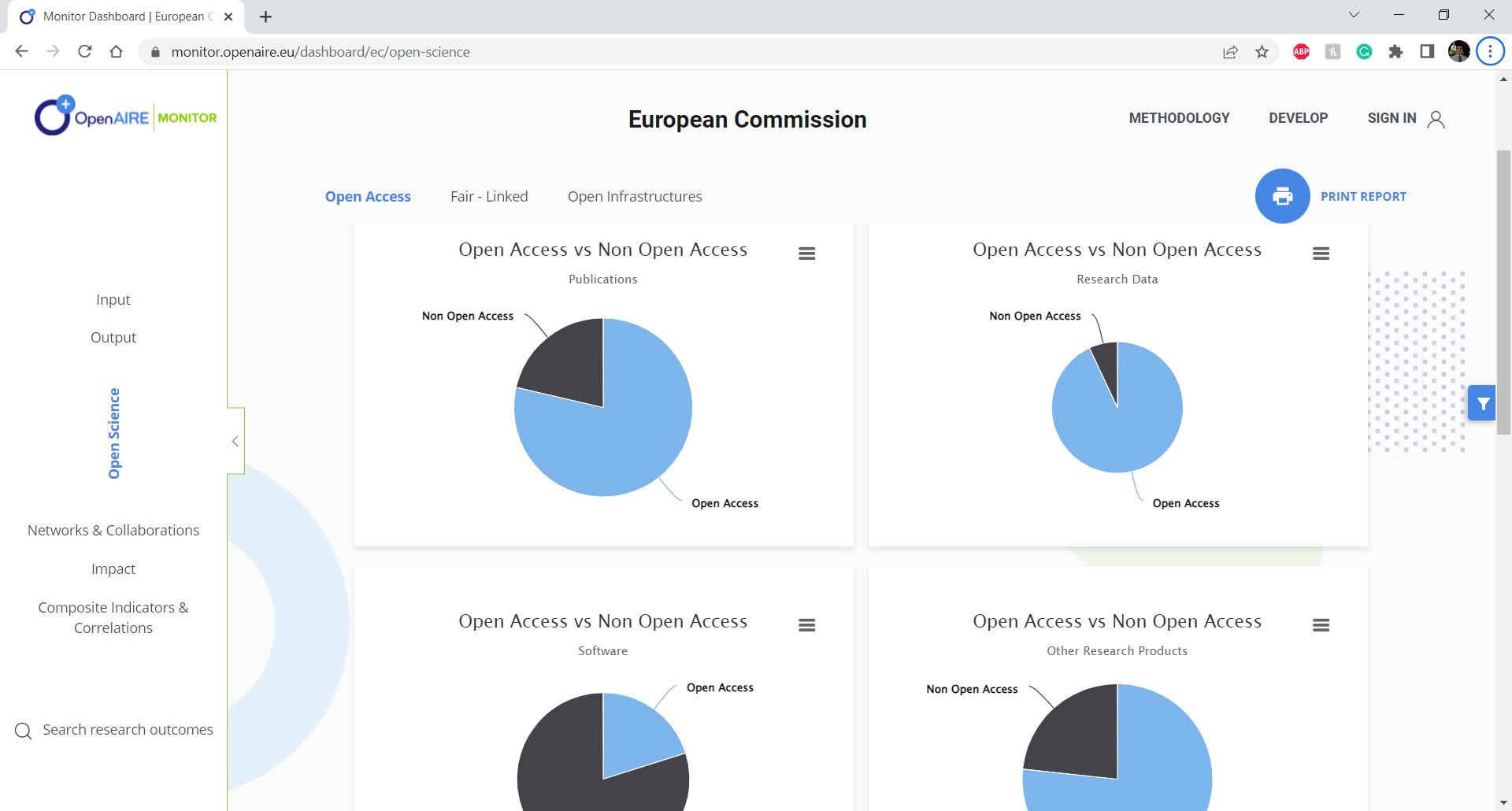 8
AUGSTĀKĀS IZGLĪTĪBAS UN ZINĀTNES KOPLIETOŠANAS IT PAKALPOJUMU CENTRS (VPC)
Izveidota jauna organizācija digitālo pakalpojumu pārvaldības sakārtošanai

Mazinās digitālo pakalpojumu fragmentāciju, uzlabos pārvaldību un pakalpojumu kvalitāti

Cieša sadarbība ar komercsektoru (t.sk. MikroTik)

Pēc 2026. gada plānots pārņemt Latvijas Akadēmisko tīklu
9
Sabiedriskā zinātne (Citizen Science)
Sabiedrības iesaiste zinātniskajā procesā

Uzsvars uz kopradi (co-creation), kas sniedz
ieguvumus gan zinātnei, gan sabiedrībai

Stratēģija akcentē 10 sabiedriskās zinātnes 
principus, ko jāņem vērā pētniekiem

Cieša sasaiste ar researchLatvija zinātnes 
stratēģiskās komunikācijas stratēģiju
10
Paldies!
Aleksandrs mārtiņš blūmsNozares padomnieksIzglītības un zinātnes ministrijaaleksandrs.blums@mfa.gov.lv